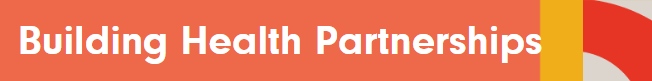 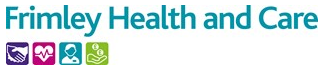 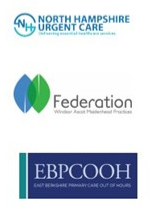 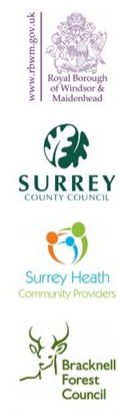 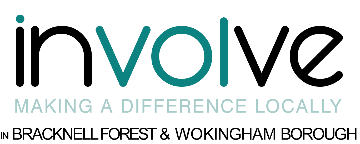 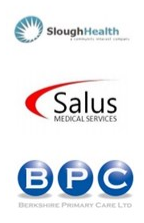 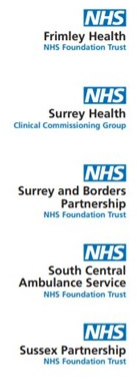 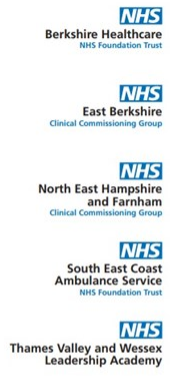 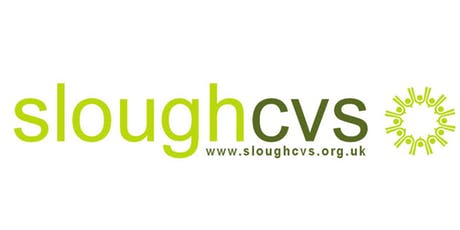 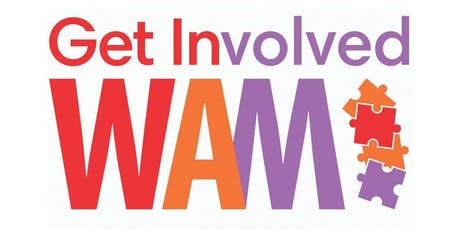 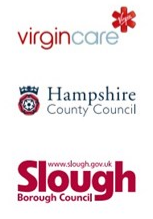 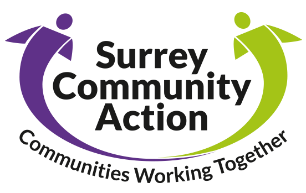 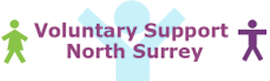 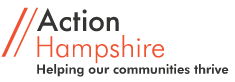 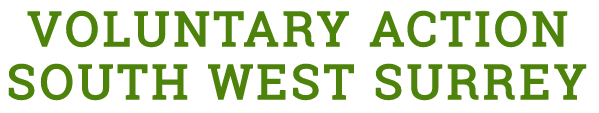 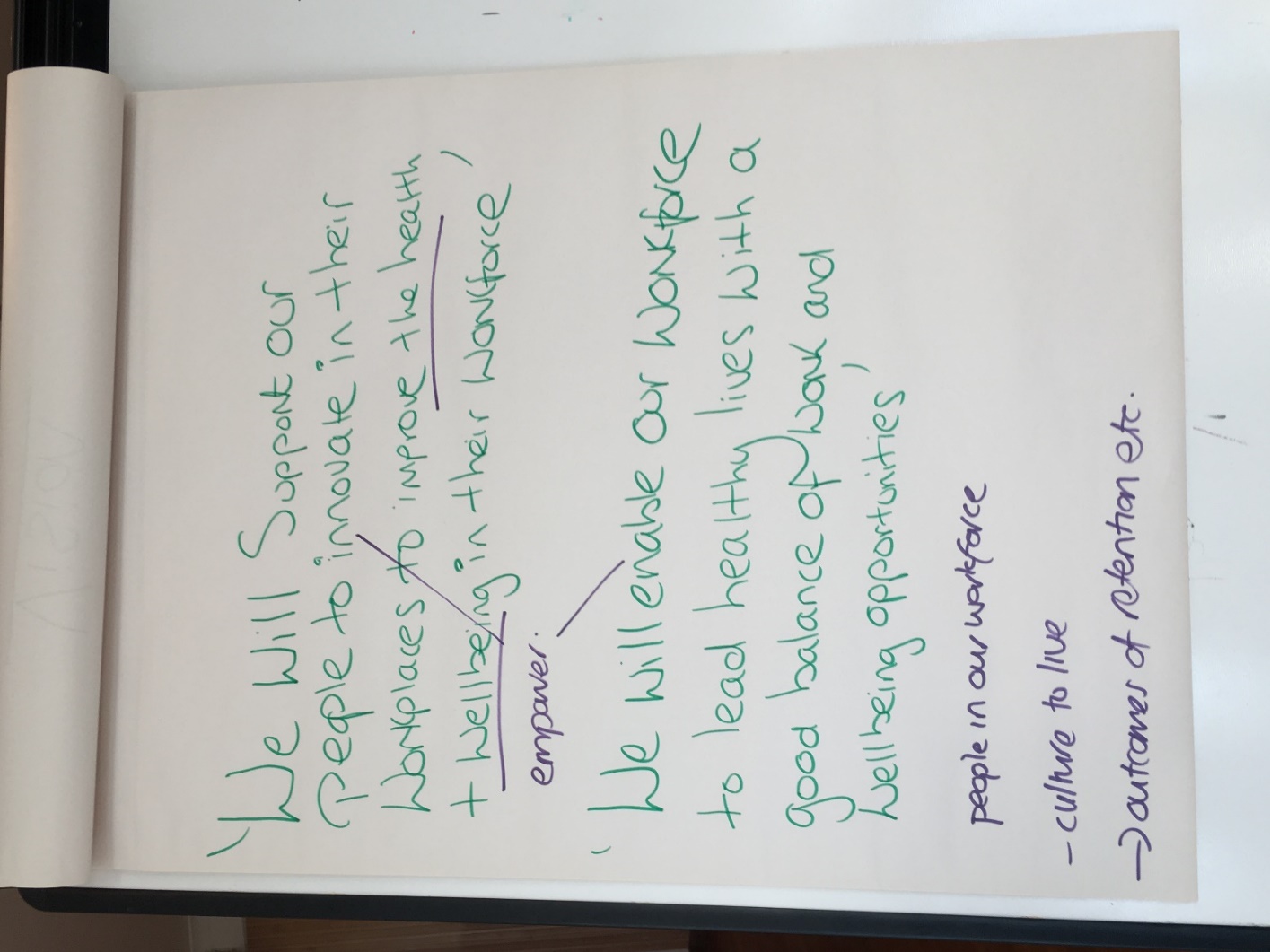 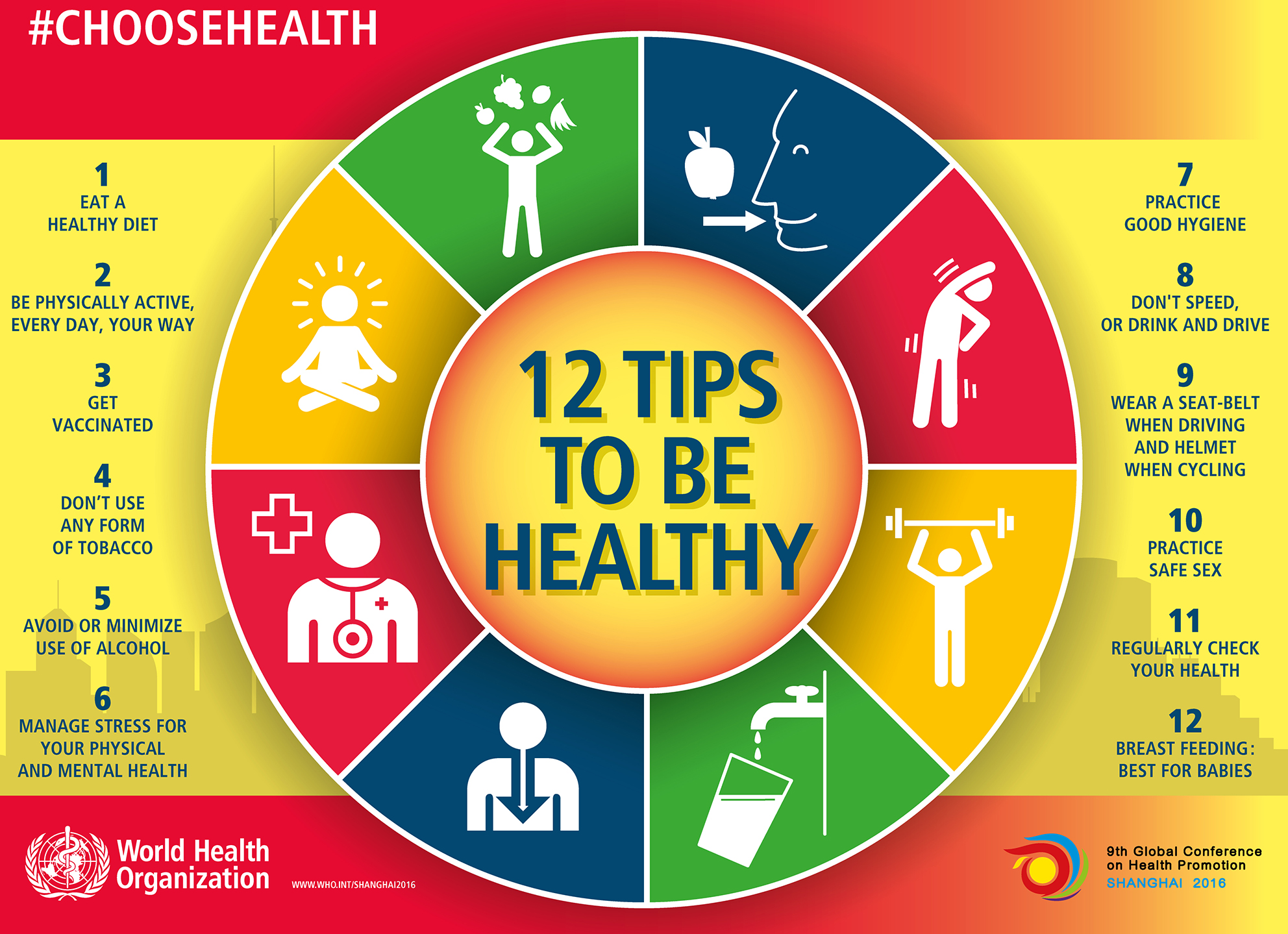 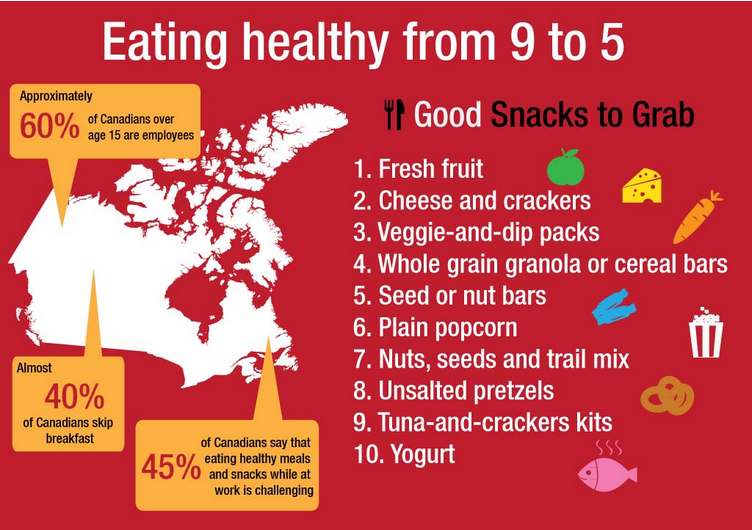 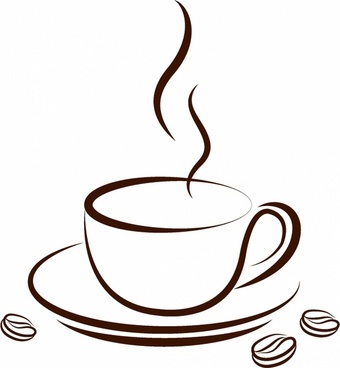 Drink water in the morning before your usual cup of coffee or tea.
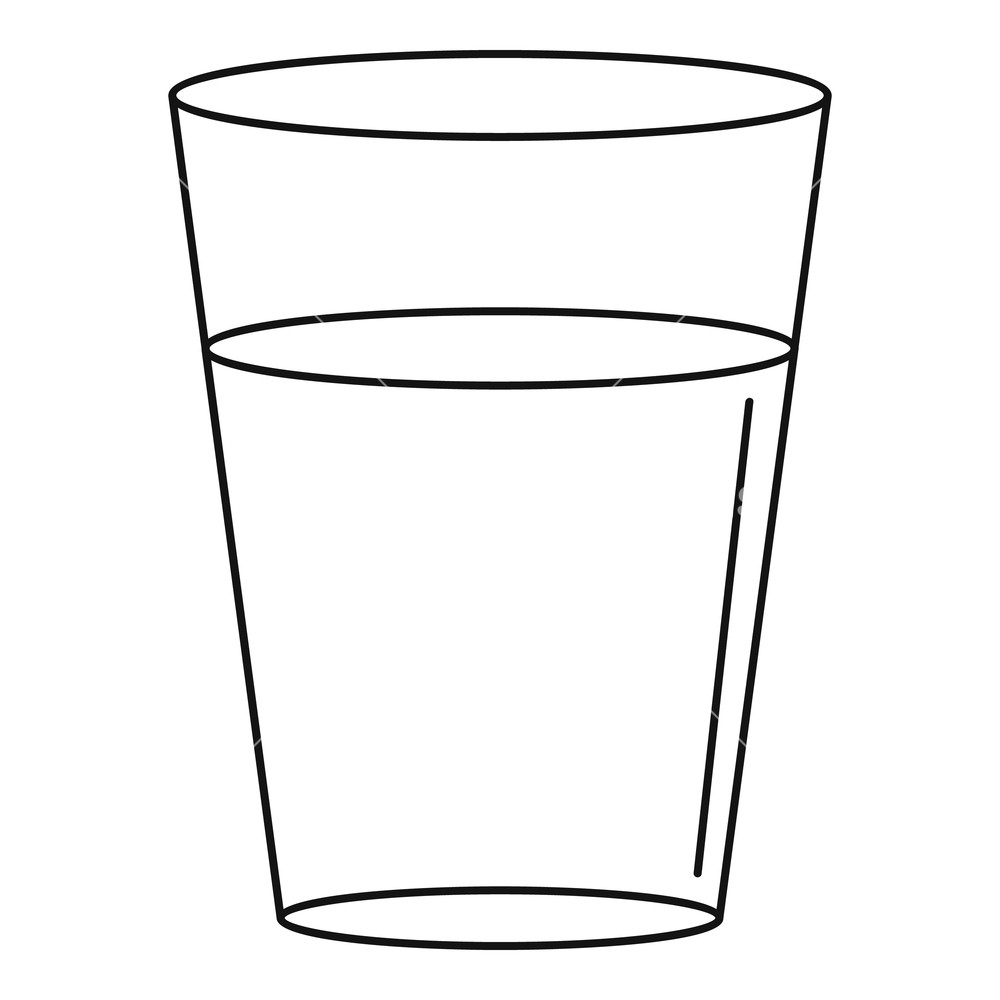 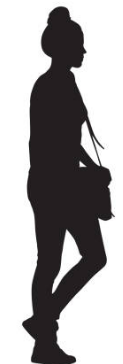 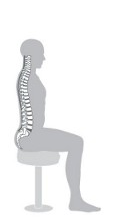 Sit up straight 
and 
walk tall.
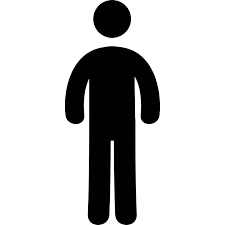 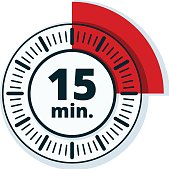 Stand up for 15 minutes per hour of sitting.
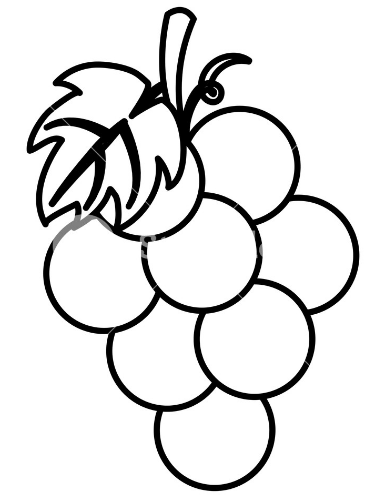 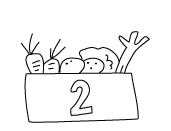 Eat more healthy snacks – get your 5 a day.
5
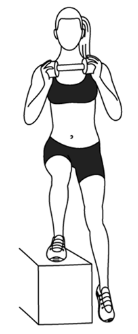 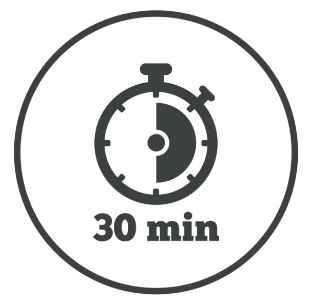 Try and get 30 minutes 
of exercise each day.